Centro Social, Cultural e Recreativo Arvorense
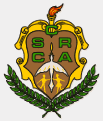 Orçamento 2021
Centro Social, Cultural e Recreativo Arvorense
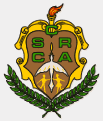 Orçamento 2021
Rendimentos:
Centro Social, Cultural e Recreativo Arvorense
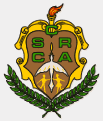 Orçamento 2021
Rendimentos:
Centro Social, Cultural e Recreativo Arvorense
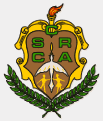 Orçamento 2021
Rendimentos:
Centro Social, Cultural e Recreativo Arvorense
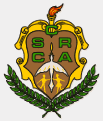 Orçamento 2021
Gastos:
Centro Social, Cultural e Recreativo Arvorense
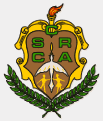 Orçamento 2021
Gastos:
Centro Social, Cultural e Recreativo Arvorense
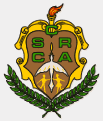 Orçamento 2021
Resultados Globais
Centro Social, Cultural e Recreativo Arvorense
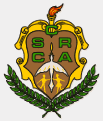 Orçamento 2021
A palavra 
aos 
associados